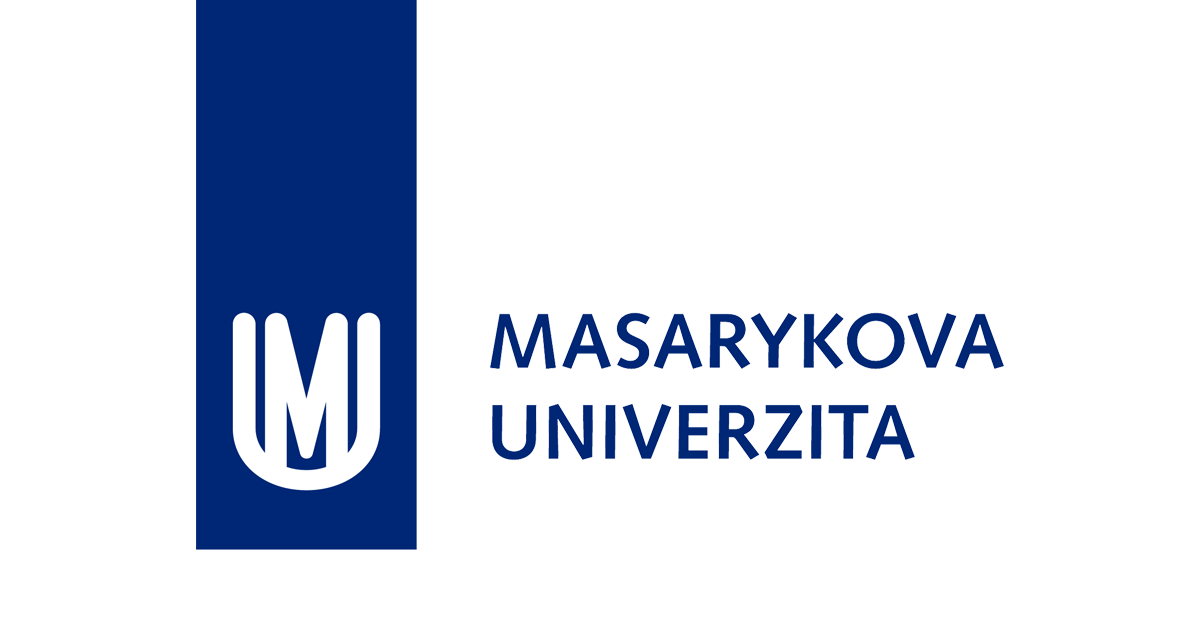 LAB – Linguistica Acquisizionale a Brno Errori nell’italiano LS di apprendenti cechi e slovacchi: dati, analisi e prospettive
Valeria De Tommaso
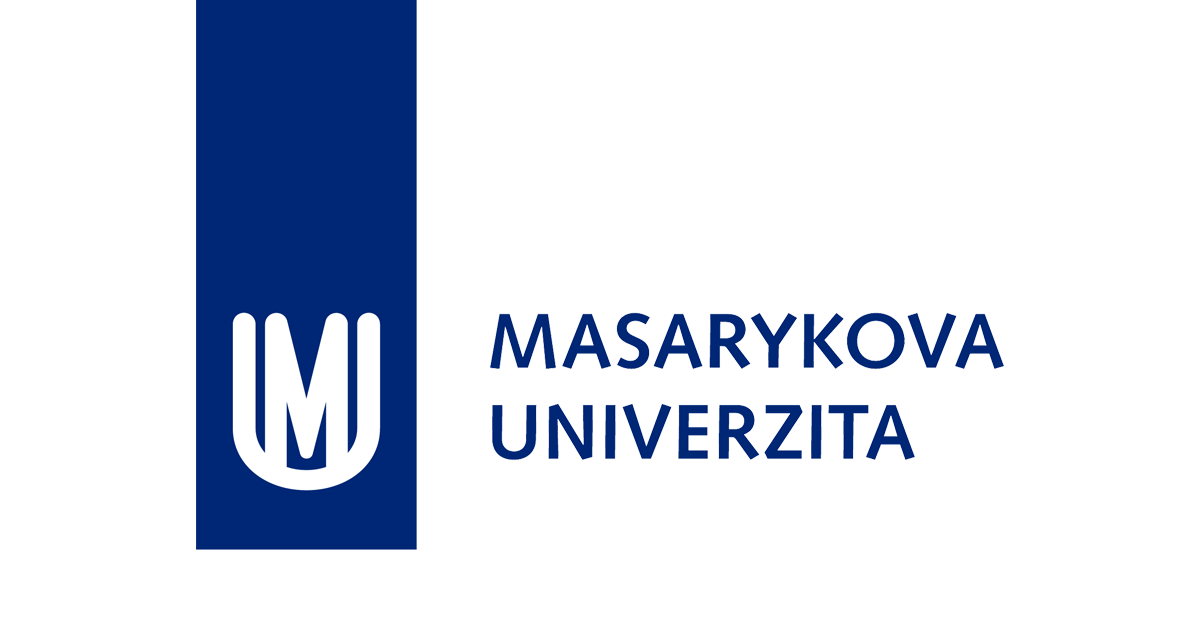 Contenuti
L’ errore: alcuni concetti chiave
Oggetto, obiettivi e prospettiva di analisi
Il corpus di lavoro e gli informanti
Il sistema di annotazione e l’elaborazione dei dati
Risultati dell’analisi e riflessioni
Prospettive per una nuova «maturazione»
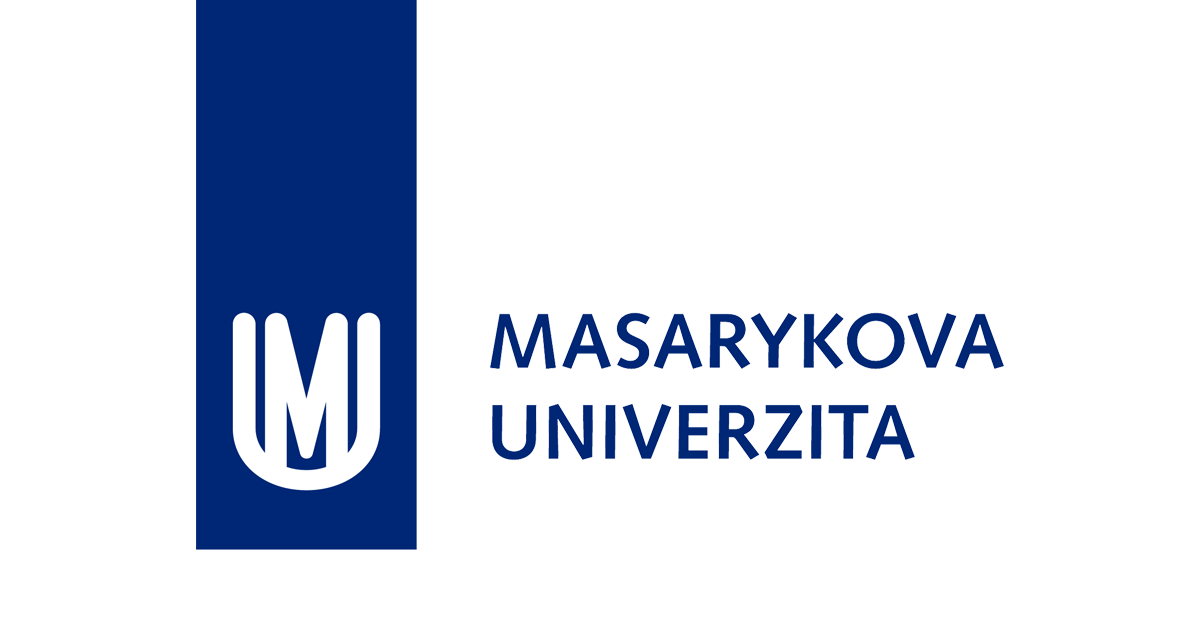 1. L’errore nell’apprendimento delle lingue
«deviazione rispetto a una norma […] tentativo di saggiare il sistema» (Cattana/Nesci 2004), frutto della conoscenza incompleta o sbagliata della lingua in fase di apprendimento (Hedge 2007).
L’errore è prodotto inconsapevolmente mentre si applica intenzionalmente una regola del proprio sistema linguistico, non percependo la divergenza  (Grandi 2015).  Da non interpretare automaticamente in chiave psicolinguistica o cognitiva. Bley-Vroman (1983) parla di comparative fallacy : 1) attribuire all’apprendente la consapevolezza dell’errore mentre è di fatto l’evidenza di una osservazione che mette a confronto due sistemi diversi; 2) la lingua target è la prospettiva giusta da cui osservare l’errore e le sistematicità di una interlingua? O lo è piuttosto l’interlingua in sé (con le sue regole)?
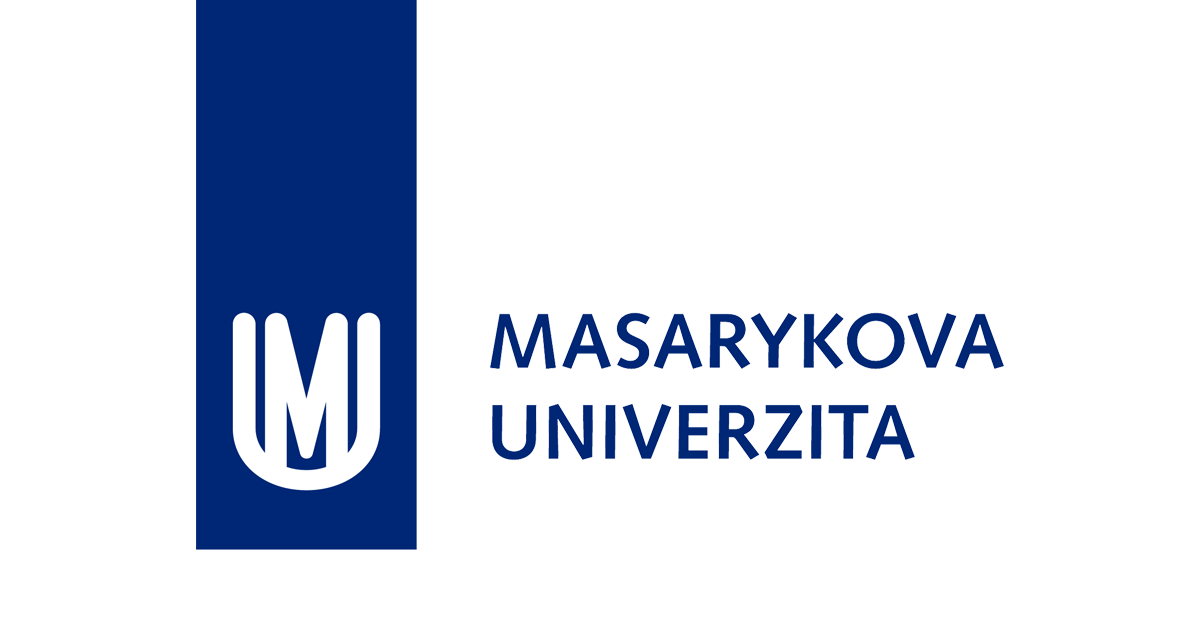 1.L’errore nell’apprendimento delle lingue
Dall’osservazione della sistematicità degli errori è possibile ricostruire  la competenza transitoria in una lingua (Corder 1967)
Strategie messe in atto; Cause.
Esiste una distanza anche tra quello che può supporre un parlante nativo e quello che può spiegare l’apprendente (Grassi 2015).
Se reso evidente, l’errore recupera validità a livello psicologico e cognitivo (Andorno 2018).
Lo studente che scrive Purtroppo non posso venire alle ultime lezioni. Però GLI voglio recuperare studiando con te spiega che il pronome anaforico si riferisce alla forma “alle lezioni”: il pronome è agganciato al rango sintattico del referente e non è quindi frutto di un mancato accordo di genere.
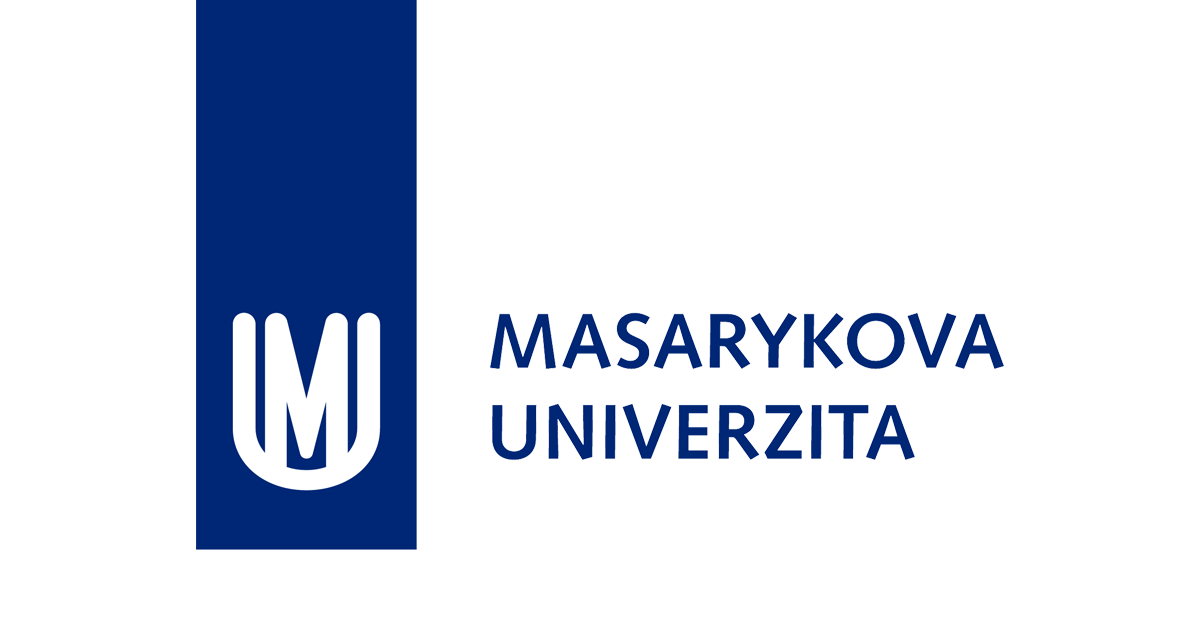 1.1 Tipo di errore, strategie, cause
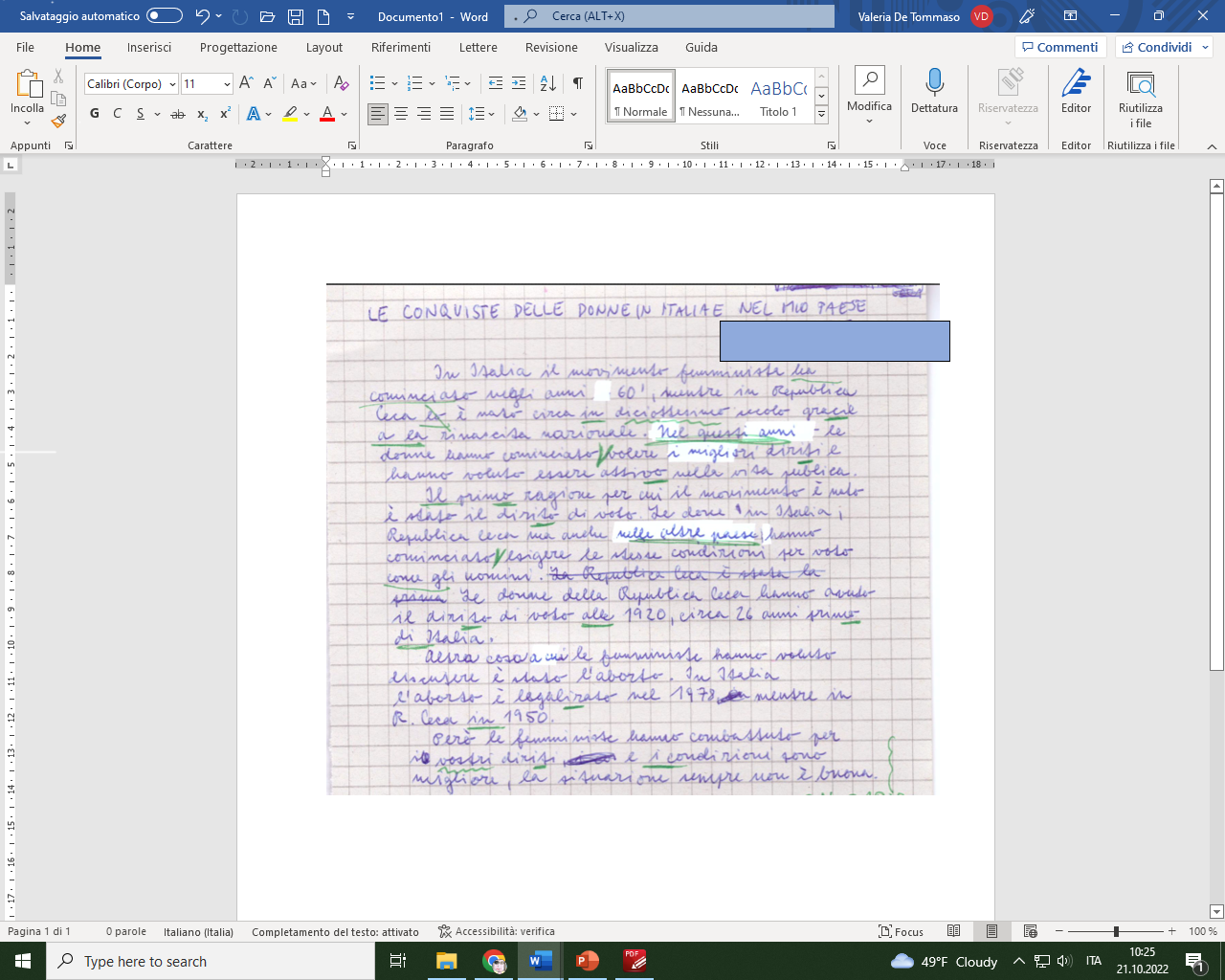 ERRORI INTRALINGUISTICI (o evolutivi)
riguardano gli errori di generalizzazione nell’applicazione di una regola, oppure una sua applicazione incompleta, o ancora sono generati dall’incapacità di capire in quali condizioni si possa applicare la regola (es *diti per dita). 
Ricerche nell’acquisizione della L1  e della L2, bambini L1 e apprendenti L2: regolarità nel percorso spiegabili con principi esplicativi basati a loro volta su principi cognitivi e linguistici (o universali) validi per tutte le lingue naturali (Chini 2005). Cfr. principio di diagrammaticità, pragmatic mode VS syntactic mode, principio del focus last, principio semantico  del controller first, preferenza di mezzi analitici a mezzi sintetici ecc. (Giacalone Ramat 2003).
Per L’ITALIANO: Il 60%-70% degli errori sono di tipo evolutivo (studi riassunti in Chini/Bosisio 2014); la percentuale di errori attribuibili a interferenza (negativa) è ridotta. Regolarità del percorso linguistico delle interlingue verso la LT: creazione di sequenze acquisizionali;  non risulta sostanziale differenza tra le sequenze acquisizionali in apprendimento spontaneo e guidato. Da qui anche la definizione delle varietà di interlingua – prebasica, basica, postbasiche.(Pallotti 2012).
L’errore si può spiegare alla luce delle sequenze acquisizionali o implicazionali 
Tenere in conto l’alto grado di variabilità (o instabilità del sistema) che dipende da tanti fattori: tipo di compito, tempi di pianificazione ecc.
ERRORI DI TIPO INTERLINGUISTICO: il transfer come manifestazione dell’interferenza di L1 o altre L2; distanze reali e percepite (Pallotti 2012); l’«errore pragmatico» (Oleksy 1989)
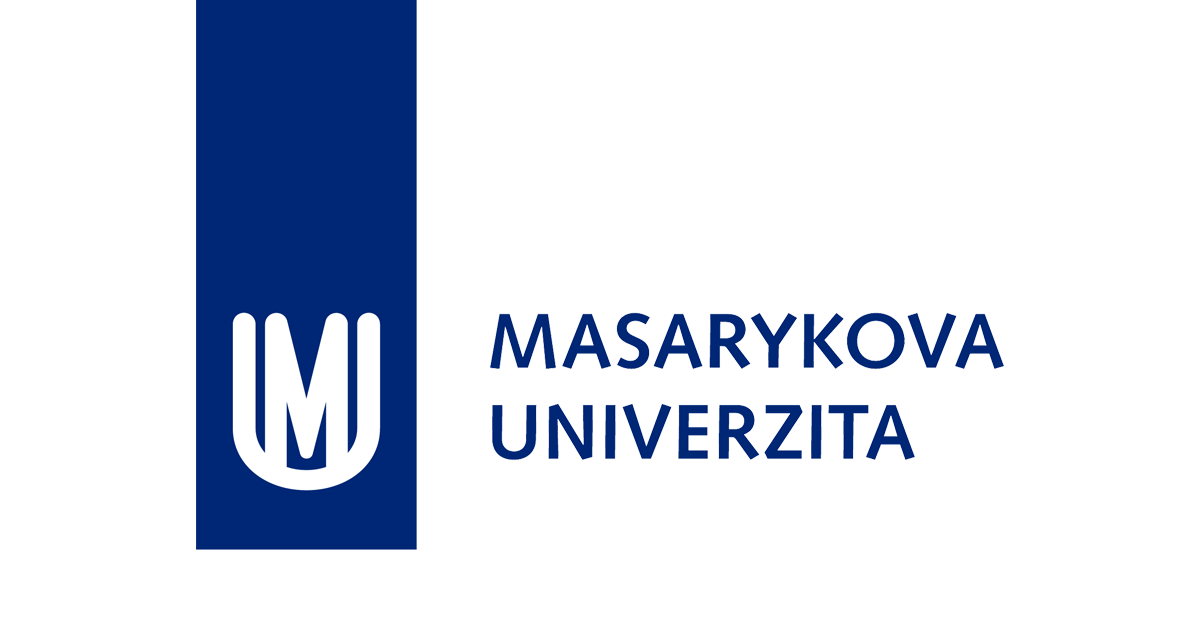 2. Oggetto, obiettivi e prospettiva di analisi
Errori sintattici nei testi scritti in italiano LS di apprendenti cechi e slovacchi (universitari).
Quali sono gli errori? Quanti? Quali possono essere le cause? Di tipo intrasistemico oppure di tipo intersistemico? Possono ritenersi pre-sistematici, sistematici o post-sistematici?
Non solo una prospettiva acquisizionale per conoscere gli errori. Necessità di una cornice all’interno della quale relativizzare gli errori e quindi l’utilità di aggiungere la prospettiva testuale.
Il livello testuale non si aggiunge agli altri livelli della lingua, ma li affianca (Palermo 2015) poiché implica un diverso punto di osservazione. Gli enunciati e le informazioni veicolate, la coesione e la gestione dell’informazione, sono realizzati con una «rete di legami» logici e referenziali che a loro volta si realizzano utilizzando gli strumenti della grammatica di una lingua (Ferrari 2014). La sintassi riguarda proprio la combinazione di questi strumenti della grammatica. L’analisi degli errori sintattici perciò può anche spiegare in che termini la referenzialità e la coesione vengono disattese dagli apprendenti. 
Quale «filo» è meno tenuto? Quello che tiene la coesione o quello che tiene la gestione dell’informazione?
Si ritiene che l’adozione di una prospettiva più ampia in cui leggere l’errore permetta di individuare i punti su cui costruire metacompetenza e di far emergere gli aspetti e gli elementi verso i quali guidare la riflessione di questo specifico gruppo di apprendenti.
__________________________________________
De Tommaso, Valeria (2021), Errori sintattici di coesione in italiano L2. Il caso di apprendenti cechi e slovacchi, Roma, Aracne.
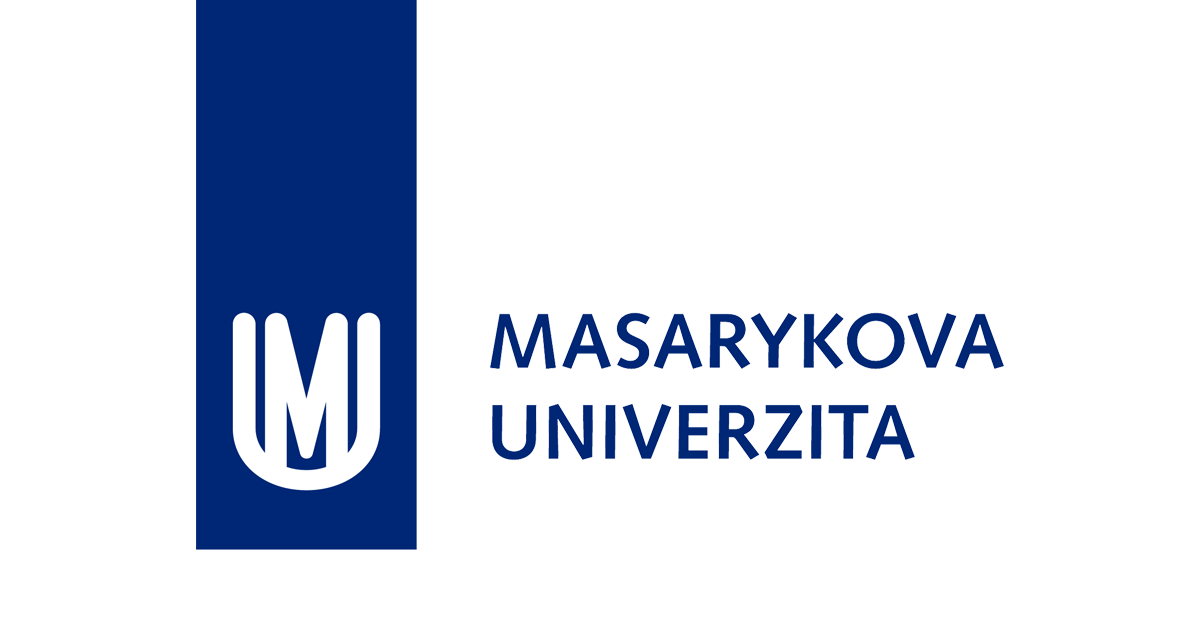 3. Il corpus di lavoro e gli informanti
Testi scritti di apprendenti cechi e slovacchi dell’università Masaryk di Brno. Laurea triennale: livello da principiante assoluto a C1. 
Periodo di raccolta: AA 2015/16-2018/19.
IL di riferimento: elementare (A1-A2), intermedia (B1-B2), medio-avanzata (B2-C1).
92 informanti: 40 per IL A1-A2, 33 per IL B1-B2, 19 per IL B2-C1.
Totale di 501 testi di varia tipologia (da 44 task)
Lunghezza dei testi prodotti: 50-100 parole per IL A1-A2, 110-230 per IL B1-B2, 150-350 per IL B2-C1.
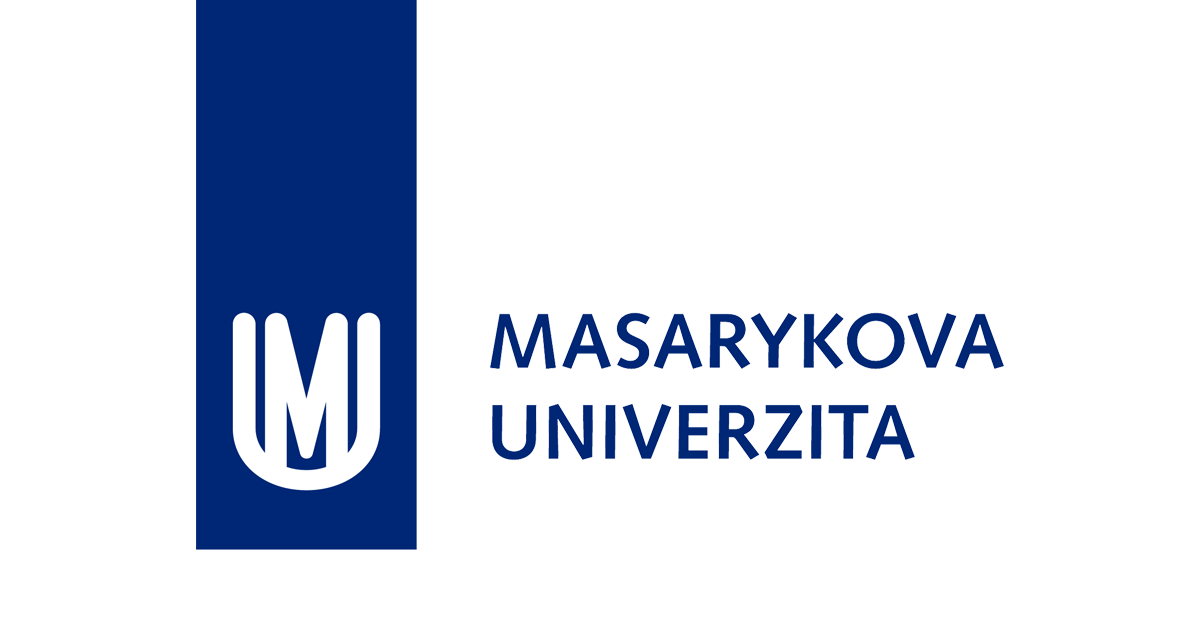 4. Il sistema di annotazione e l’elaborazione dei dati
1818 stringhe di testo con errori. Per ogni stringa è indicato:
livello di IL (1= elementare, 2= intermedio, 3 medio-avanzato), 
l’informante (C= ceco, S= slovacco, seguito da numero identificativo scalare unico)
task (T= task, seguito da numero scalare unico), 
luogo di produzione (L= aula, S= casa)  con indicazione scalare della devianza. 
                        Per illuminare l’aula ci sono i luci.  [1C41T11L002] ‘le luci’

Riferimento normativo per il riconoscimento degli errori: L. Renzi, G. Salvi e A. Cardinaletti (a cura di), Grande grammatica italiana di consultazione. La frase. I sintagmi nominale e preposizionale, 3 voll., Bologna, Il Mulino, 2001.
Creazione di matrice di dati ed elaborazione attraverso il software IBM SPSS statistics 25
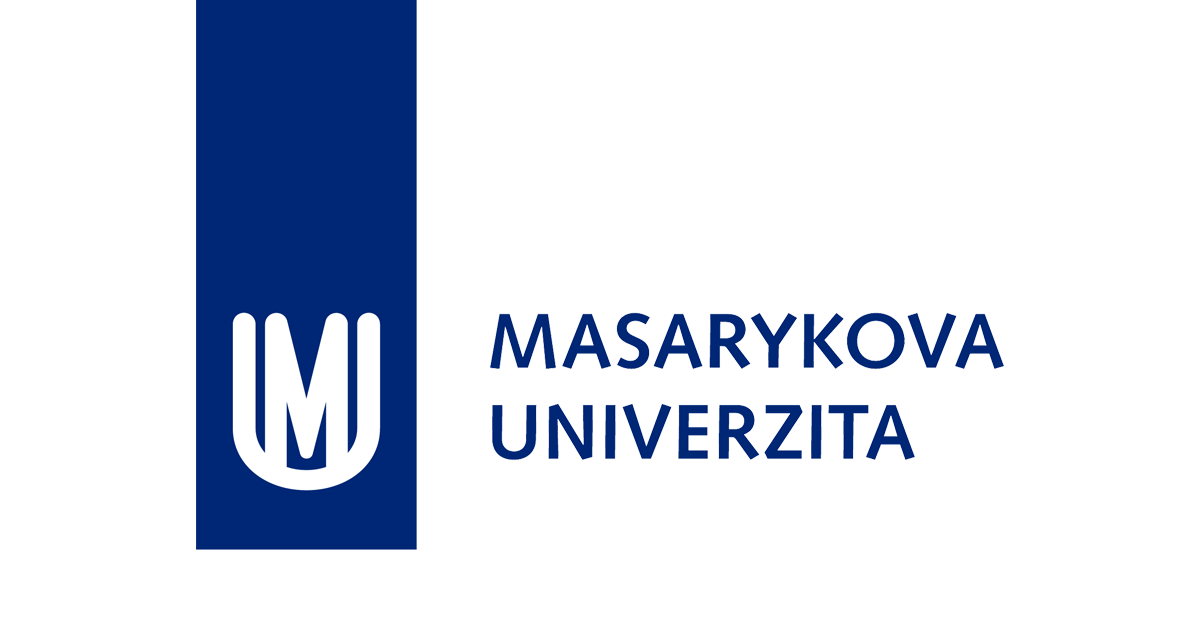 4.1 L’etichettatura dell’errore: schema
Cfr. anche Corpus AN.ANA.S (Turco/Voghera 2010), costruzione di un sistema che evidenzia la struttura sintattica coinvolta (più che la devianza in sé). Da qui la gerarchia testo, paragrafo, frase complessa, frase semplice, sintagma.
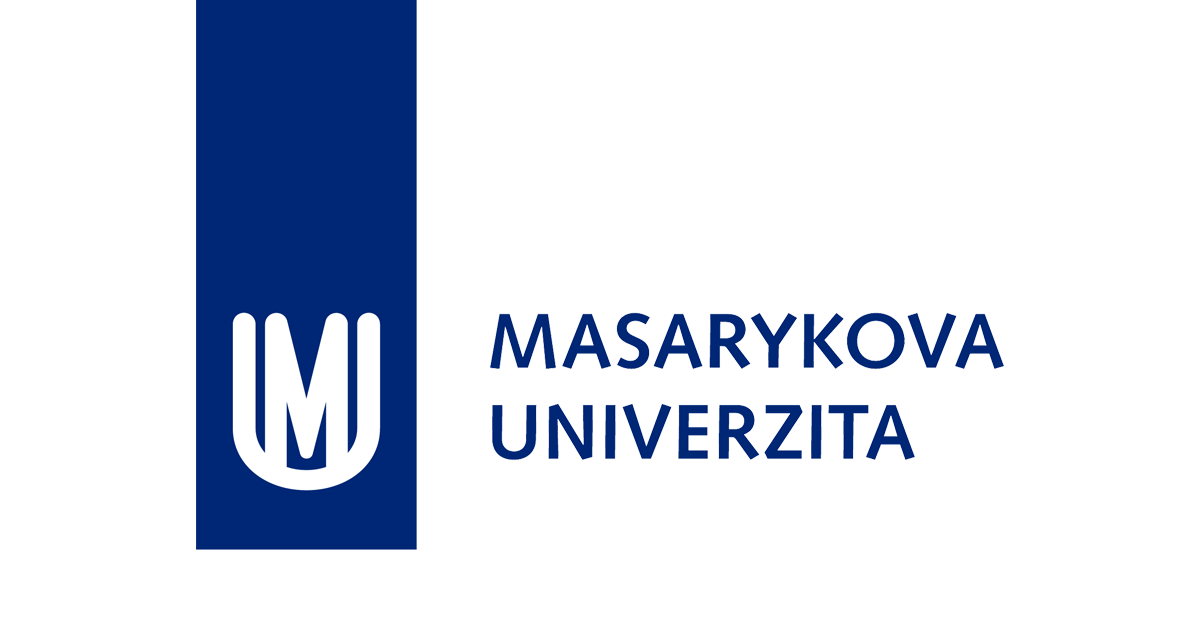 4.2 Applicazione del sistema di annotazione
A.Errori in relazione alla coesione:
(1) A sinistra c'è una grande finestre [1C18T02L002] ‘una grande finestra’
(2a) Brunetta entra e chiede a Chichibio se gli da una coscia [3C17T37S003] ‘le’
(2b) Quando ho aperto la busta non sono potuto credere ai suoi occhi [1C32T07S006] ‘miei’
(3) Michele mi ha chieso che voglio sposarlo [1S08T09L005] ‘se’
(4) Dopo che visiterete tutti i luoghi storici a Verona, potreste farvi un piccolo viaggio al Lago di Garda [3C45T44L005] ‘avrete visitato’
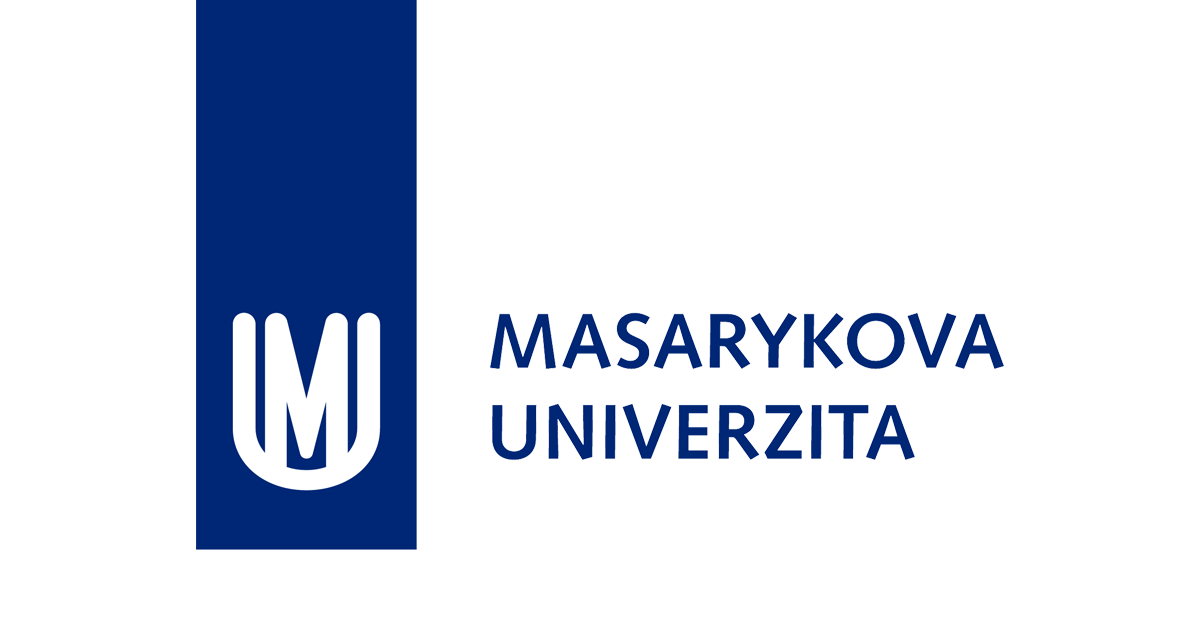 4.2 Applicazione del sistema di annotazione
B.Errori in relazione alla gestione dell’informazione:
(5a) Come ci sono solo donne forte e invincibile e le donne che si „solo“ prendono cura della casa e della famiglia sono inferiori o non abbastanza buone. [2C42T20S013] ‘si prendono cura solo’
(5b) Ci mettiamo gli spaghetti, lasciamoli cuocere per circa 10 minuti (secondo le istruzioni sul pacchetto) e alla fine li scoliamo [2C31T26S001] ‘li lasciamo’
(6) Il mio compleanno ho passato al lavoro. [1S30T07S001] ‘ho passato il mio compleanno al lavoro’ oppure ‘il mio compleanno l’ho passato al lavoro’
(7a)Ho alcuni zii e 8 cugini. Due anni fa ho avuto 4 nonni ma ora [ne] ho solo 3 [1S26T04S001]
(7b) Io sono A**. Io ho venti anni. Io non lavoro ma studio [1C25T01L001] ‘Sono A**. Ho venti anni. Non lavoro ma studio’
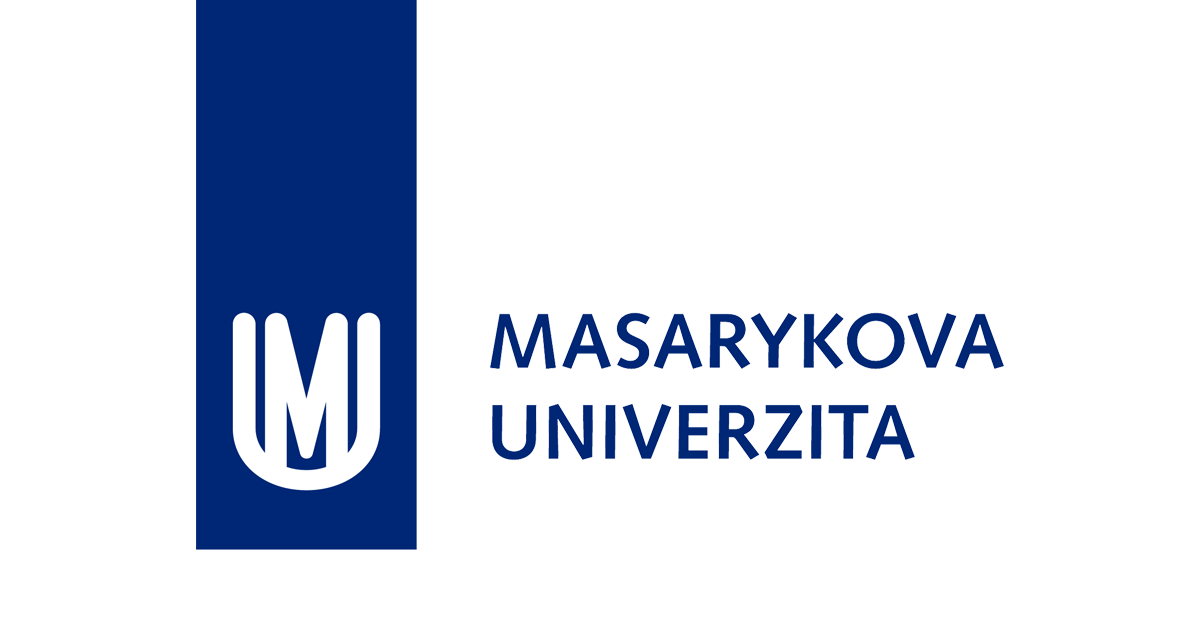 Per riassumere:
Per riassumere ed esemplificare, all’interno del database alla stringa di testo contenente la frase L'aula è luminosa e ha grande finestre viene attribuito il codice identificativo 1C32T11L002 (con le sue informazioni su IL, lingua madre e identità dell’informatore, task di riferimento, luogo di produzione). 
L’etichetta per la categoria ‘fenomeni indagati’ è ‘accordo di numero’ afferente al rapporto ‘coesione’. All’elemento sottolineato viene assegnato il livello di sintagma (in categoria ‘livello sintattico’), oggetto diretto (in categoria ‘ruolo sintattico’), scelta (in categoria ‘descrizione dell’errore’), nome/aggettivo (in categoria ‘elementi’).
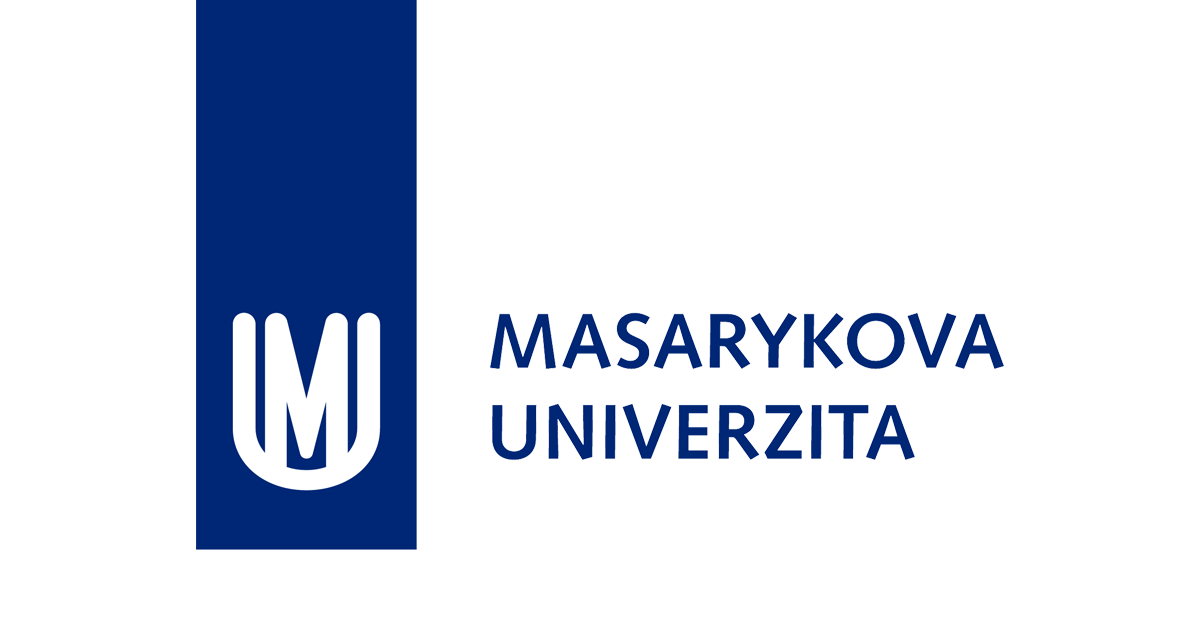 5.1 Risultati dell’analisi. Distribuzione degli errori (1)
Errori in rapporto a coesione e gestione dell’informazione (per IL)
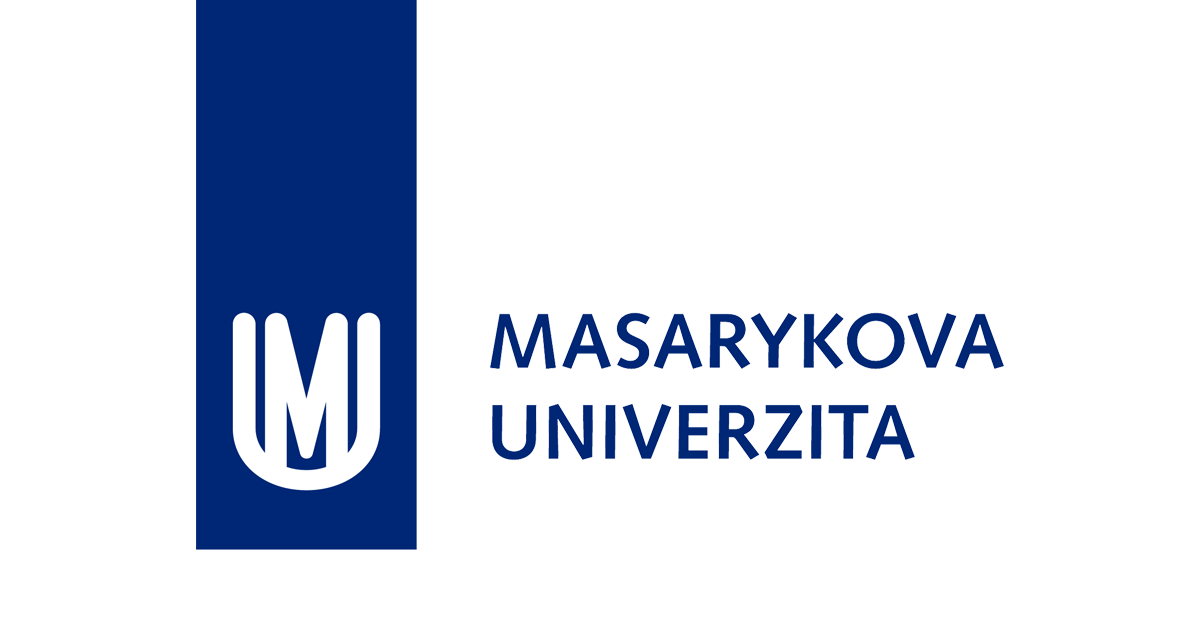 5.1 Risultati dell’analisi. 
Distribuzione degli errori (2)
Errori in rapporto a IL 
e ai fenomeni linguistici 
con dettaglio degli errori 
che investono la coesione (in azzurro)
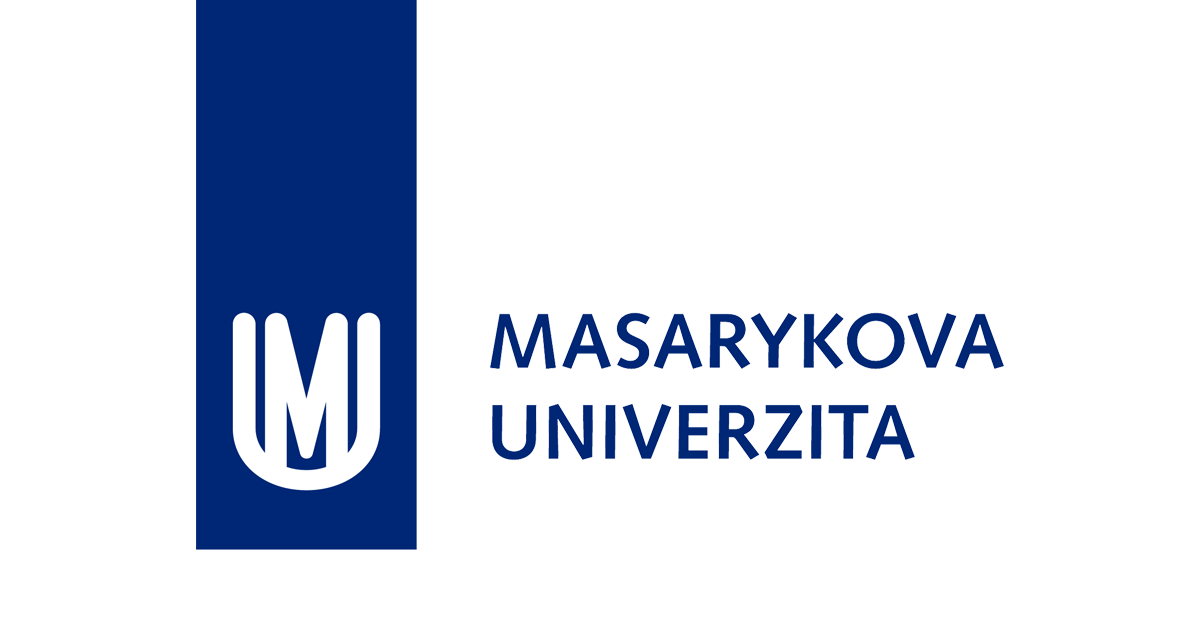 5.2 Fenomeni linguistici nel particolare. L’accordo (1)
(8) Alla fine del testo potete esprimere le vostre opinioni eventuali. Occorre che siano fondati sugli studiosi riguardanti il tema, altrimenti possono essere considerati privi di valore [3C45T38S013] ‘fondate / considerate’
Minore stabilità a livello sintagmatico in accordo con studi di Turco/Voghera (2010).
Il dato articolo/nome e nome/aggettivo risulta in contrasto con Chini/Ferraris (2003, p. 58-59) secondo le quali «al di là delle differenze notate nei vari gruppi di apprendenti [cioè anglofoni, francofoni, tedescofoni, persianofoni e sinofoni] nel settore degli aggettivi interni al SN si riscontrano maggiori incertezze ed errori che in quello degli articoli».
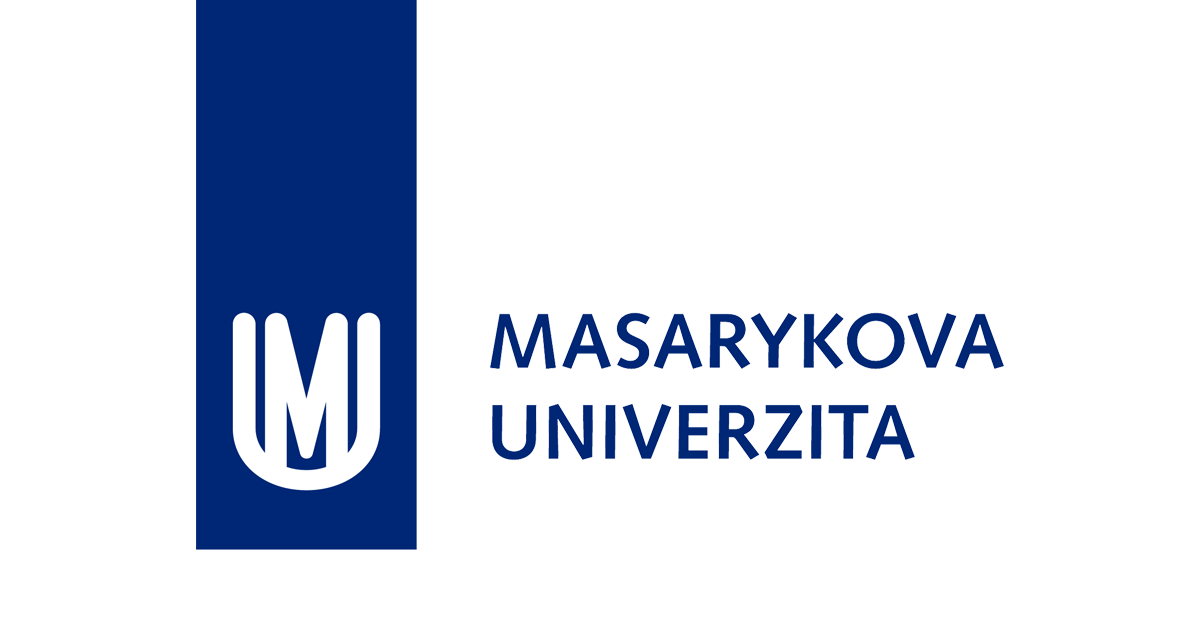 5.2 Fenomeni linguistici nel particolare. L’accordo (2)
(9) D'altra parte, quasi tutte le mie magliette contengono il titolo di qualche film o di una marca perché le ho vinto nei concorsi su Internet [2C49T16S004] ‘vinte’
(10) Altre tradizioni sono collegate per me con le Natale [2C54T29L001] ‘il Natale’
(11) Per questo molta gente vanno all’estero per la vacanza. [2S23T23L007] ‘molta gente va’
Vengono confermate anche qui le osservazioni di Chini/Ferraris (2003, p. 52) secondo le quali «causa problemi l’intreccio tra classe flessione di numero e classe flessiva/genere; in interlingue non iniziali capita perciò che venga scelto il morfo plurale di altre classi flessive (cfr. personi, donni “donne”, ponte “ponti”)». 
La presenza di molti nomi plurali femminili ai quali è stato però correttamente accordato l’articolo determinativo potrebbe far pensare anche a una forza di attrazione della vocale dell’articolo femminile plurale: *le notte, * le olimpiade, * le posizione.
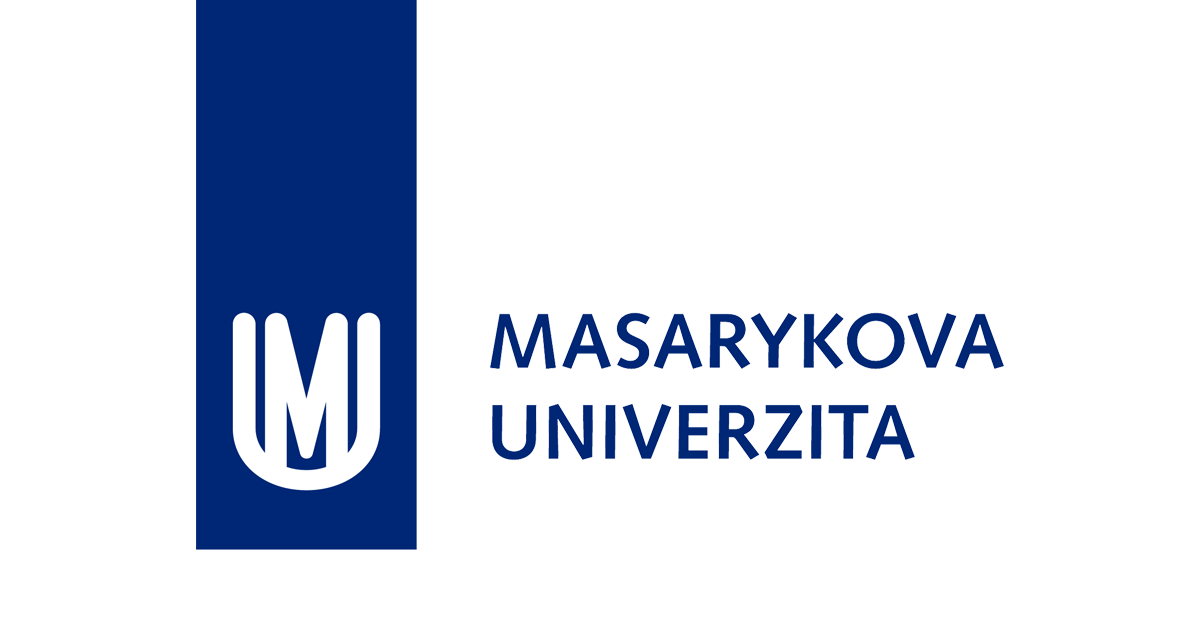 5.2 Fenomeni linguistici nel particolare. L’accordo (3)
(12) Spesso cucino la pasta con salse diverse e cuocere i dolci [1C24T06S004] ‘cuocio’
(13a) Per quelli di voi che non volete leggere, c’è anche il serial televisivo da quatre parte. [3C17T36S009] ‘vogliono’
(13b) Così si può fare ciò che vogliamo. [3S02T42L002] ‘si vuole’
(14) Faccia bene quello che ti dico! [2C53T25L002] ‘le’
(15) Le madre anche escono con i suoi figli e giocano  [1C41T07S004] ‘loro’

(16) Quando abbiamo finito mangiare, Michele mi ha chiesto di sposargli. [1C35T09L002] ‘sposarlo’
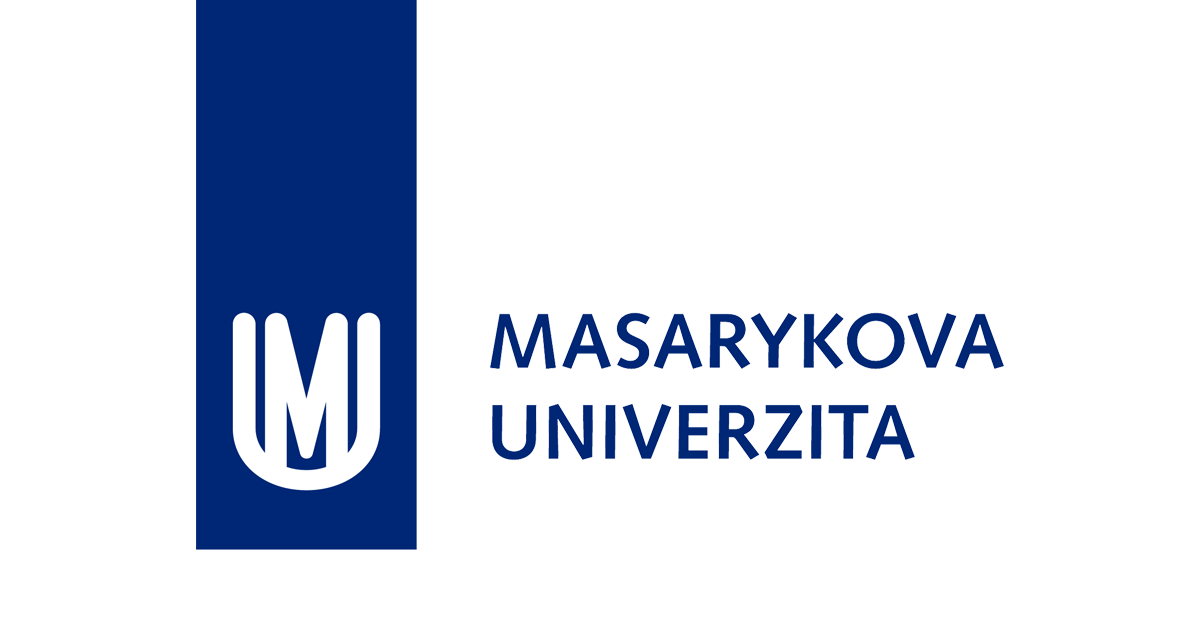 5.3 Fenomeni linguistici nel particolare. Legami logici e linguistici (1)
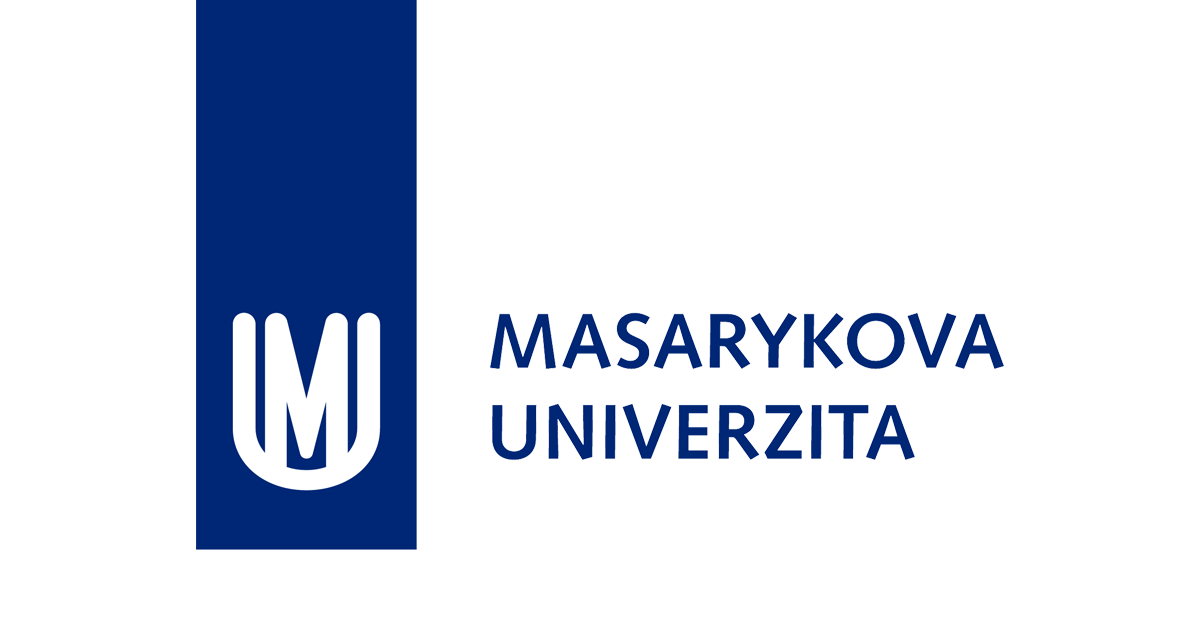 Riflessioni:
In sostanza, nella connessione tra frasi gli apprendenti non sbagliano tanto nei tentativi di selezionare il connettivo infinitivale richiesto dal verbo quanto nel definire se esso sia presente o assente. La sintassi italiana, tra l’altro, non facilita il compito. 
Si nota che gli apprendenti omettono la preposizione davanti a infinitiva retta da verbi aspettuali (17) e verbi di movimento (18), e che la aggiungono (soprattutto di) davanti a infinitivale preceduta da verbo modale (19) e in frasi con funzione soggetto rette da perifrasi costruite con il verbo essere (20). 
Nella L1 degli apprendenti, diversamente dall’italiano, i verbi modali, aspettuali e i verbi di movimento sono seguiti direttamente da infinitivale, senza introduttore. Perché per i verbi modali non c’è transfer positivo? Alla luce di tutti gli errori osservati, davanti al variegato impiego delle preposizioni possiamo ipotizzare queste reazioni: A) tendono, come è naturale nella loro lingua, a omettere l’introduttore (sia a sia di); B) se, mossi dalla conoscenza che hanno della lingua target, ipotizzano la presenza di un introduttore, scelgono di.
(17) Mi sono divertita ma poi Michele ha cominciato [a] parlare di amore a prima vista, della vita matrimoniale e dei figli [1C24T09S003]
(18) Pero guardo sempre ai soldi quando vado [a] fare shopping [2C07T16S002] 
(19) Il cuoco racconta della colomba al principe, che vuole di vederla [2C48T30S007] ‘vuole vederla’
(20) Pensi che sia possibile di arrivare alle 15? [2C42T28L004] ‘sia possibile arrivare’
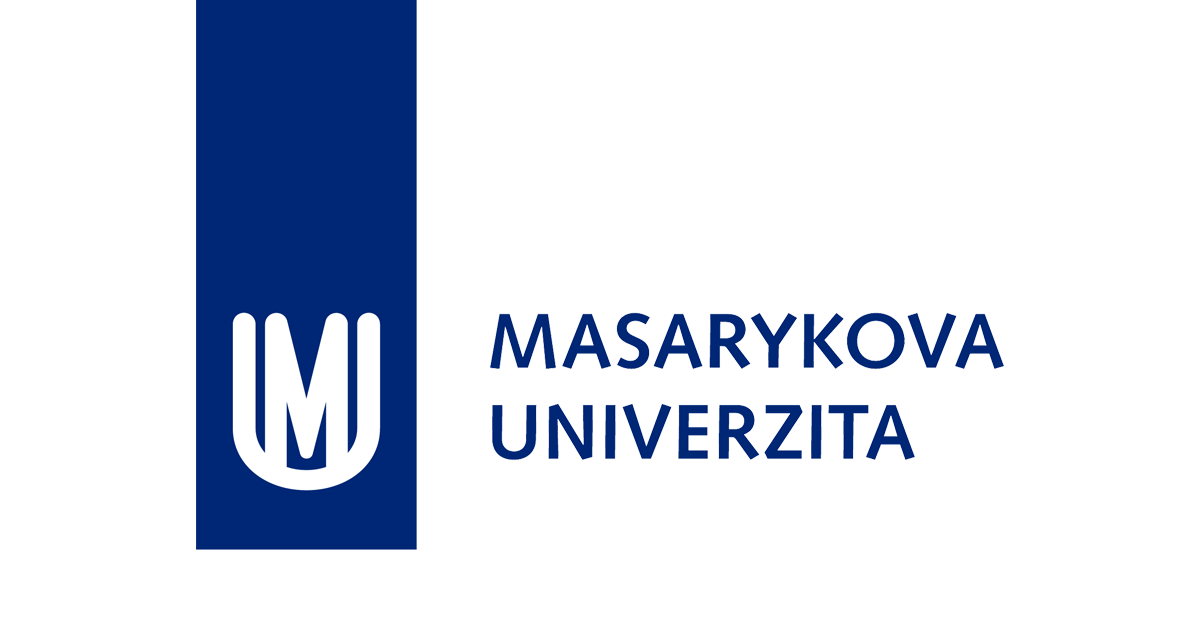 5.3 Fenomeni linguistici nel particolare. Legami logici e linguistici (2). Verso la gestione dell’informazione.
In generale, gli errori riscontrati non hanno effetti sulla comprensibilità del testo ma richiedono da parte del lettore un particolare sforzo per ricostruire autonomamente le relazioni logiche e le inferenze che il segno interpuntivo utilizzato – oppure omesso – non è riuscito a veicolare.
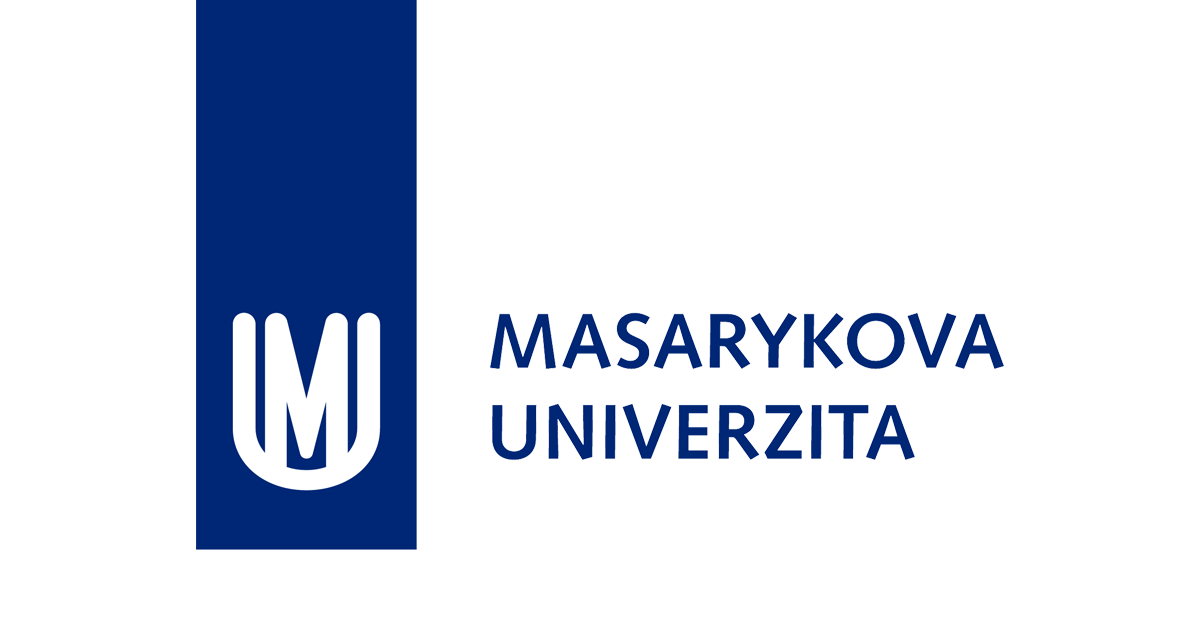 5.3.Gli effetti degli errori con i segni interpuntivi sulla sintassi
Sintassi frammentata
Di fronte all soggiorno sono due stanze da letto. Una per mia sorella e l’altra per me. [1S26T02S002] 
Sintassi continua
Ceniamo insieme [,/.] poi giocchiamo ai videogiocchi. [1C22T05L002]
É tutto vestito di moda, ha anche i occhiali [(] pero secondo me sono falsi [)] e berretto con visiera [2C44T15S001]
Sintassi non sufficientemente/completamente gerarchizzata
Il mare, invece [,] era troppo freddo per fare dei bagni [1S12T08S002]
Sintassi non legata
Sono stata solo a un matrimonio nella mia vita, due anni fa al matrimonio di mia cugina. [1S08T10S001] due punti
Molta gente piace sciare in inverno ma io no – non so sciare [1C27T03L005] due punti
In generale, uso di virgola splice, fenomeno che accomuna i nostri apprendenti agli studenti italiani.
Sintassi separata
Ma devo confessare, che l’estate è meglio di tutti [1S23T03S006]
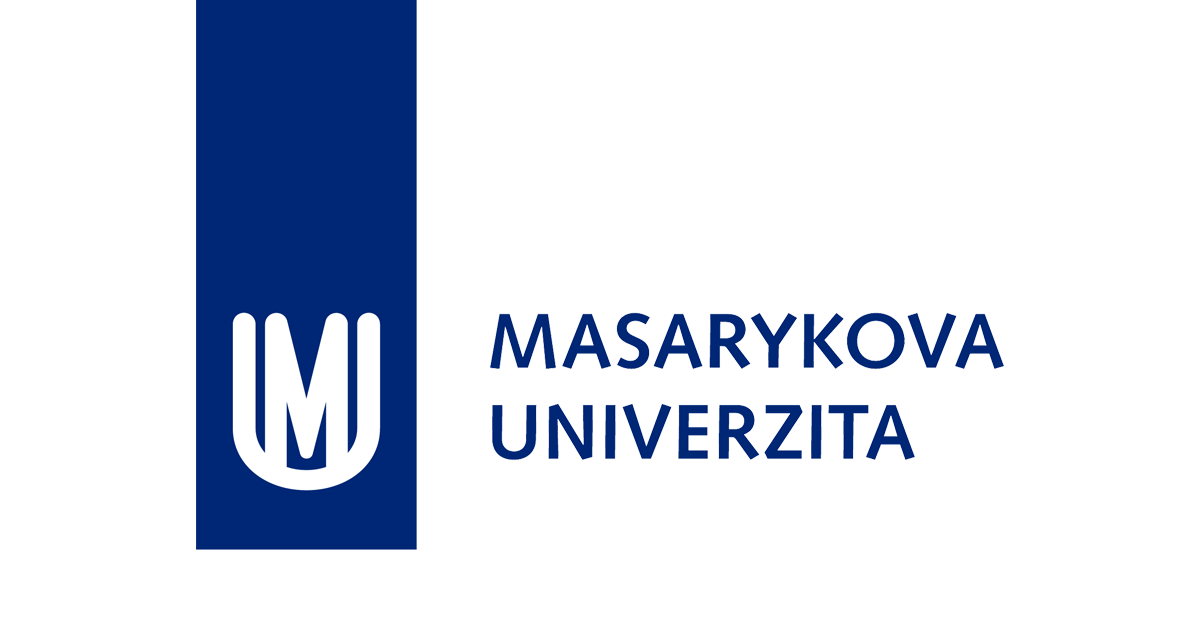 5.3 Fenomeni linguistici nel particolare. Concordanza dei modi e dei tempi verbali
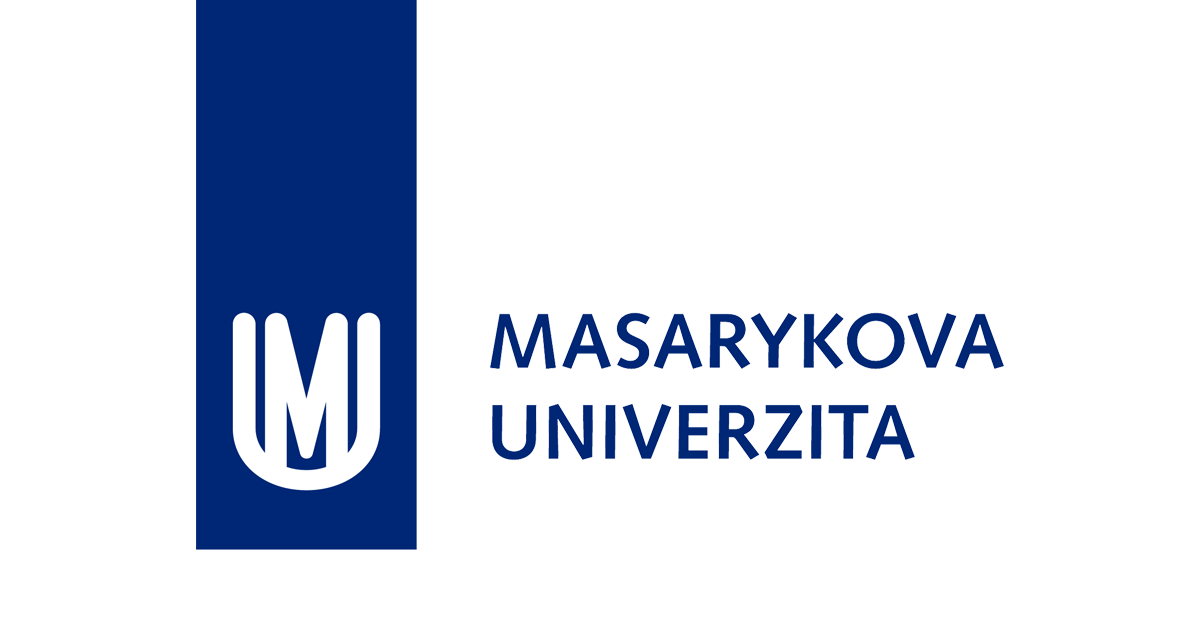 Prospettive
A) Sviluppo e progresso dell’analisi
[in corso] raccolta di nuovi testi (solo scritti in classe) per analizzare gli errori di gestione dell’informazione e eventualmente aggiornare i dati sugli errori di coesione. Sono infatti cambiati alcuni tra i fattori situazionali d’impatto sull’apprendimento: il manuale, i docenti.
B) Restituzione dell’analisi ai discenti. Riflettere sulla lingua per fare lingua
Il corpus, i dati e i risultati dell’analisi dei dati come strumenti per educare alla coesione e sviluppare sia metacompetenza sia conoscenza. Necessità di dare validità a livello psicologico e cognitivo all’errore. Riconoscere l’errore come parte imprescindibile del percorso di apprendimento.
Errori pre-sistematici e sistematici come mezzo per riconoscere la propria varietà di interlingua e, soprattutto, per misurare l’avanzamento della propria interlingua (utilità nel nutrire il senso di soddisfazione del discente).
C) [in corso] Costruzione di un corso dedicato alla scrittura, da svolgere in  autoapprendimento, con materiali costruiti sui testi e sugli errori sistematici e post-sistematici.
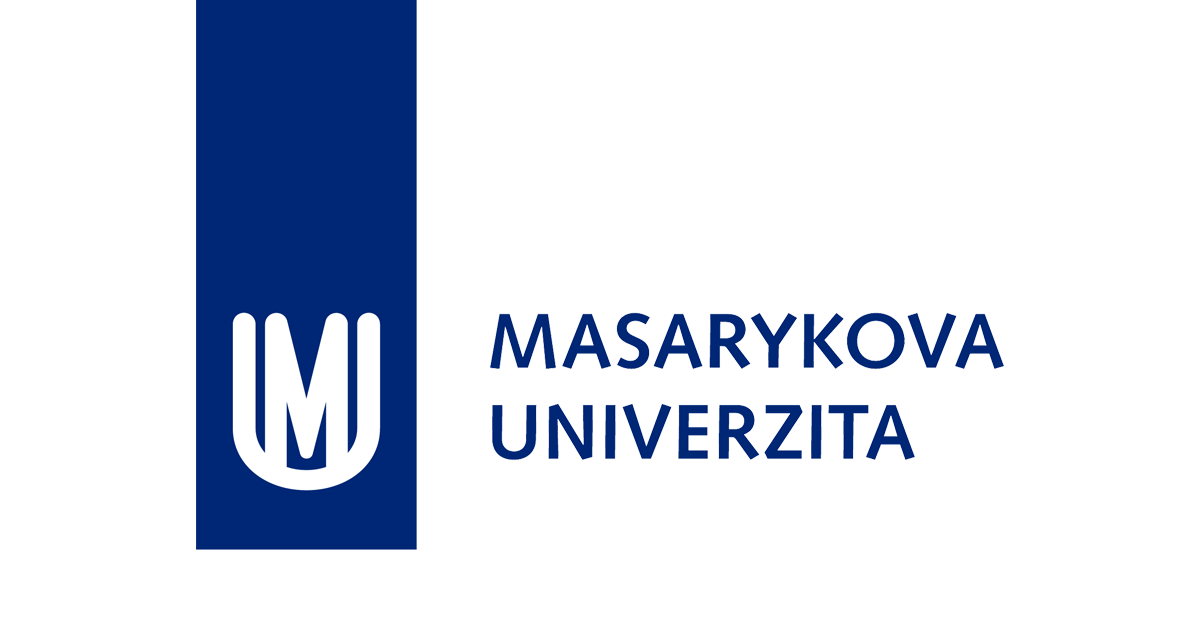 Riferimenti bibliografici principali:
Andorno, Cecilia (2018), «’Adesso ti spiego che errore hai fatto’: identificare, descrivere e spiegare gli errori per l’intervento didattico», in R. Grassi (a cura di), Il trattamento dell’errore nella classe di italiano L2: teorie e pratiche a confronto, Firenze, Franco Cesati Editore.
Andorno, Cecilia, / Rastelli, Stefano (2009), «Un’annotazione orientata alla ricerca acquisizionale», in C. Andorno e S. Rastelli (a cura di), Corpora di Italiano L2, Perugia, Guerra 
Bagna, Carla (2004), La competenza quasi-bilingue/quasi-nativa. Le preposizioni in italiano L2, Milano, Franco Angeli.
Banfi, Emanuele / Bernini, Giuliano (2003), «Il verbo», in A. Giacalone Ramat (a cura di), Verso l’italiano. Percorsi e strategie di acquisizione, Roma, Carocci Editore, pp. 70-115.
Bley-Vroman, Robert (1983) «The comparative fallacy in interlanguage studies: the case of systematicity», in Language Learning, 33, pp. 1-17.
Cattana, Anna / Nesci, Maria Teresa (2004), Analizzare e correggere gli errori, Chini, Marina / Bosisio, Cristina (2014), Fondamenti di glottodidattica. Apprendere e insegnare le lingue oggi, Roma, Carocci.
Chini, Marina / Ferraris, Cristina (2003), «Aspetti della testualità», in A. Giacalone Ramat (a cura di), Verso l’italiano. Percorsi e strategie di acquisizione, Roma, Carocci, pp.179-219.
Corder, Pit S. (1987), Error analysis and interlanguage, Oxford, Oxford University Press (1a ed. 1981). 
Perugia, Guerra Edizioni.
De Tommaso, Valeria (2021), Errori sintattici di coesione in italiano L2. Il caso di apprendenti cechi e slovacchi, Roma, Aracne. 
Ferrari, Angela (2014), Linguistica del testo. Principi, fenomeni, strutture, Roma, Carocci.
Grandi, Nicola (2015), «Le lingue naturali tra regole, eccezioni ed errori»,  in N. Grandi (a cura di), La grammatica e l’errore. Le lingue naturali tra regole, loro violazioni ed eccezioni, Bologna, Bononia University Press, pp. 7-33. 
Grassi, Roberta (2015), «Reazioni all’errore ed eccezioni all’inevitabilità delle regole nella Didattica delle Lingue Seconde», in N. Grandi (a cura di), La Grammatica e l’errore. Le lingue naturali tra regole, loro violazioni ed eccezioni, Bononia University Press, Bologna, pp. 177-191.
Hedge, Tricia (2007), Teaching and Learning in the Language Classroom, Oxford, Oxford University Press (1a ed. 2000).
Pallotti, Gabriele (2012), La seconda lingua, Milano, Bompiani (1a ed. 1998).
Turco, Giuseppina / Voghera, Miriam (2010), «From text to lexicon. The annotation of pre-target structures in an Italian learner corpus», in M. Moneglia e A. Panunzi (a cura di), Bootstrapping Information from Corpora in a Cross-linguistic Perspective, Firenze, Firenze University Press, pp. 141-173.
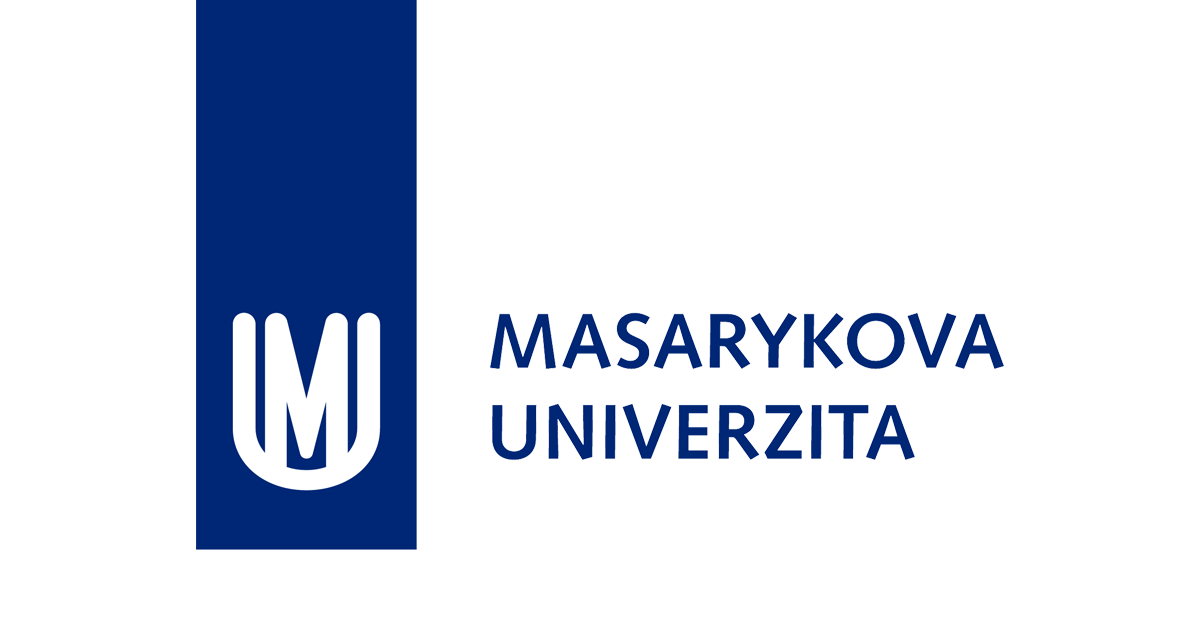 GRAZIE per l’attenzione